بِسْمِ اللّهِ الرَّحْمَنِ الرَّحِيمِ
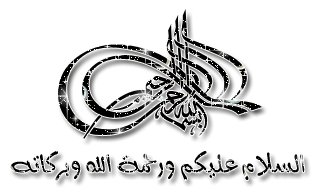 12/12/2020
1
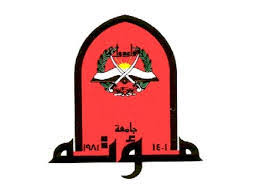 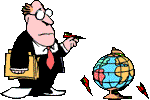 Epidemiological and Research  Studies
Part III
Prof  DR. Waqar Al – Kubaisy
12/12/2020
2
Observational studies
      Descriptive
                Case report
                 Case series
                 Epidemiological reports
                 Cross-sectional 
       Analytical studies
                   Cross-sectional 
                    Case-control
                     Cohort
Intervention(experimental studies
    Clinical trials
    Community trials
12/12/2020
3
Cross-sectional
It begins with population?????
looking  to     identify who have
disease
Exposure
No exposure
no disease
Exposure
No exposure
Case-control
TROHOC
It begins with group of people classified into 
                    diseased and not diseased
And  looking backward 
to     identify     who are
exposed to a risk factor
unexposed to the risk factor
12/12/2020
4
It begins with group of people free of disease and classified into subgroups
a group of individuals exposed to a risk factor
a group who are unexposed to the risk factor
 are followed over time (often years)
Cohort Study
Issues in the design of cohort studies understand the differences from a CCS, 
*Potential bias in cohort studies
*Analysis of cohort studies
*calculate the basic risk measures (RR,AR
*appreciate its strengths and weaknesses.
12/12/2020
5
Analytical studies
Cross-sectional 
Case-control
Cohort
Cohort Study
Also called : follow up study or incidence studies, 
    Definition: 
    Study in which persons,
 based on their exposure to a determinant
 and free of the disease outcome at the   start of the study 
are followed in time to assess the occurrence of the disease outcome
Issues in the design of cohort studies understand the differences from a CCS, 
*Potential bias in cohort studies
*Analysis of cohort studies
*calculate the basic measures (RR,AR
*appreciate its strengths and weaknesses.
It begins with a group of people who are free of disease and who are 
classified into subgroups according to exposure to a potential cause of disease or outcome .
Cases are excluded at the beginning
Variables of interest are specified and measured and 
the whole cohort is followed up to see how the subsequent development of new cases of the disease (or other outcome
     differs between the groups with and without exposure.
12/12/2020
6
*Issues in the design of cohort studies understand the differences from a CCS, *Potential bias in cohort studies
*Analysis of cohort studies
*calculate the basic measures (relative risk, attributable risk etc
*appreciate its strengths &weaknesses.
Cohort Studies
Cohort studies are a form of longitudinal study 
design that flows from the exposure to outcome.
In a cohort study,
 a group of individuals exposed to a putative risk factor and 
a group who are unexposed to the risk factor
 are followed over time (often years) 
to determine the occurrence of disease.
The incidence of disease 
in the exposed group is compared 
with the incidence of disease in the unexposed group. 
The relative risk (incidence risk or incidence rate) is used
 to assess whether the exposure and disease are causally linked. 
Cohort studies  be prospective 
A prospective cohort study is also called a concurrent cohort study, where the subjects have been followed up for a period and 
the outcomes of interest are recorded.
free of the disease
exposed
unexposed
determine the occurrence of disease
12/12/2020
7
Design of a Prospective Cohort Study
+ Disease
EXPOSED
No Disease
Direction of Inquiry
+ Disease
UNEXPOSED
No Disease
It begins with group of people free of disease and classified into subgroups


a group of individuals exposed to a risk factor
a group who are unexposed to the risk factor
                                                            are followed over time (often years)
12/12/2020
8
Issues in the design of cohort studies understand the differences from a CCS, 
Potential bias in cohort studies
Analysis of cohort studies
calculate the basic measures (relative risk, attributable risk etc
appreciate its strengths and weaknesses.
Cont.…..cohort studies
1. Issues in the design of cohort studies
Selection of study groups
Measuring exposure
Measuring outcome
Methods of follow-up
Selection of study groups
The aim of a cohort study is to select study participants who are
 identical with the exception of their exposure status.
 
All study participants must be 
          Free of the outcome under investigation and 
have the potential to develop the outcome 
                                  under investigation.
12/12/2020
9
. Issues in the design of cohort studies
Selection of study groups
Measuring exposure
Measuring outcome
Methods of follow-up
Cont.…..cohort studies
Measuring exposure
Levels of exposure are   (e.g. packs of cigarettes smoked per year)
measured for each individual at baseline at the beginning of the study and
 assessed at intervals during the period of follow-up. 
When several exposures are being considered simultaneously, 
the non-exposed group should comprise all those with none of the risk factors
 under investigation.
A particular problem occurring in cohort studies is whether individuals
 in the control group are truly unexposed. For example, study participants  may start smoking                        or 
they may fail to correctly recall past exposure.
                   Similarly, those in the 
exposed group may change their behavior in relation to the exposure such as diet, smoking or alcohol consumption.
Exposure data may be obtained from a number of sources including    
Medical or 
Employment records, 
     standardized questionnaires, interviews and by
                      physical examination.
12/12/2020
10
Cont.…..cohort studies
Measuring outcome
Issues in the design of cohort Selection of study groups
Measuring exposure
Measuring outcome
Methods of follow-up
Outcome measures may be obtained from 
various sources, including 
directly from the participant
medical records or 
routine surveillance of cancer registry data, 
death certificates, 
Method used to ascertain outcome
 must be identical for both exposed and unexposed groups.
Methods of follow-up
The follow-up of study participants in a cohort study is a major challenge. 
A great deal of cost and time is required to ensure follow-up
            of cohort members 
         and to update measures of exposures and confounders, 
          in addition to monitoring participants' health outcomes. .
The failure to collect outcome data for all members of the cohort will affect the validity of study results
12/12/2020
11
1 Issues in the design of cohort studies understand the differences from a CCS, 
2 Potential bias in cohort studies
3 Analysis of cohort studies
4 calculate the basic measures (relative risk, attributable risk etc
5 appreciate its strengths and weaknesses.
Cont…..cohort studies
2. Potential sources of bias
A major source of potential bias in cohort studies
   is due to: 
losses to follow-up. 
Cohort members may die, 
Migrate,
 Change jobs or 
Refuse to continue to participate in the  study. 
In addition, losses to follow-up may be related to the 
exposure, outcome or both. For example, individuals who develop the outcome may be less likely to continue to participate in the study. 
A major source of potential bias in cohort studies arises from 
The degree of accuracy with which subjects have been classified with respect to their exposure or disease status. 
Differential misclassification can lead to an over or underestimate of the effect between exposure and outcome
12/12/2020
12
1 Issues in the design of cohort studies understand the differences from a CCS, 
2 Potential bias in cohort studies
3 Analysis of cohort studies
4 calculate the basic measures (relative risk, attributable risk etc
5 appreciate its strengths and weaknesses.
Cont.…..cohort studies
Analysis of cohort studies
?????
Analysis of a cohort study uses either 
the risk or the rate ratio of disease 
in the exposed cohort 
               compared with the
 rate or risk in the unexposed cohort.
Example: 
A study done to see if  smoking is a risk factor for cancer of the pancreas .A sample of 90,049 individuals was  chosen ,of them 27,042 were smokers, the remaining were not. Both groups were  followed for one year, 42and 7, cases of CA pancreas was detected in  smoker and  non smoker group respectively .Can we conclude, that smoking is a risk factor for Ca  pancreas
Example
12/12/2020
13
Analysis of cohort studies
Example: 
A study done to see if  smoking is a risk factor for cancer of the pancreas .A sample of 90,049 individuals was  chosen ,of them 27,042 were smokers,
 the remaining were not. Both groups were  followed for one year, 42and 7, cases of CA pancreas was detected in  smoker and  non smoker group respectively .Can we conclude, that smoking is a risk factor for Ca  pancreas
Cont…..cohort studies
?????
?????
12/12/2020
14
Cont. ..Analysis of cohort studies
Example: 
A study done to see if  smoking is a risk factor for cancer of the pancreas .A sample of 90,049 individuals was  chosen ,of them 27,042 were smokers, the remaining were not. Both groups were  followed for one year, 42and 7, cases of CA pancreas was detected in  smoker and  non smoker group respectively .Can we conclude, that smoking is a risk factor for Ca  pancreas
?????
r0
?????
Incidence rate of disease in exposed group (r1)  =no. of disease among exposed
                                                                                   no. of exposed person
Incidence rate of disease in  un exposed group (r0) =no. of disease among un exposed
                                                                                   no. of un exposed person
12/12/2020
15
Example: 
A study done to see if  smoking is a risk factor for cancer of the pancreas .A sample of 90,049 individuals was  chosen ,of them 27,042 were smokers, the remaining were not. Both groups were  followed for one year, 42and 7, cases of CA pancreas was detected in  smoker and  non smoker group respectively 
.Can we conclude, that smoking is a risk factor for Ca  pancreas
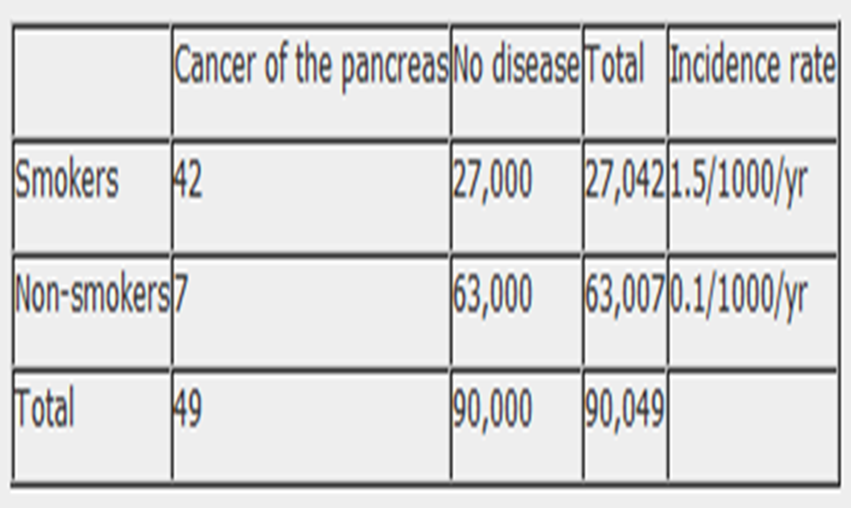 Can we conclude, that smoking is a risk factor for Ca  pancreas
Measurements  of risk
?????
?????
?????
12/12/2020
16
Risk estimates
To estimate risk of event to occur when exposed to a risk factor. 
Relative risk (RR)
Relative risk 
RR=  a/(a+b)
             c/(c+d) 
Used in cohort study 
The risk is the relative incidence in the exposed and non exposed group
RR =      proportion of disease in exposed group 
              proportion of disease in unexposed group
12/12/2020
17
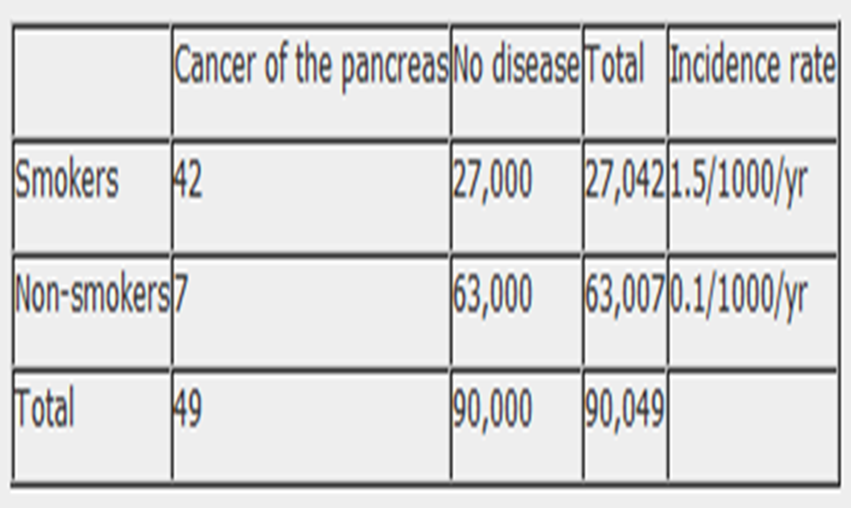 Relative Risk = Incidence rate of disease  in exposed group (r1)
                         Incidence rate of disease  in unexposed group (r0)
RR = 1.5/0.1 = 15
The RR of 15 indicates that 
the risk of cancer of the pancreas is 15 times higher
 among smokers than non-smokers.
attributable risk can be calculated ???
is the difference in the disease rates in exposed and unexposed individuals
12/12/2020
18
Cont. ..Analysis of cohort studies
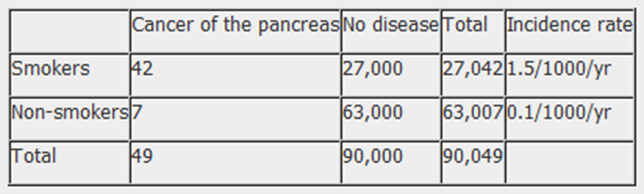 the data, taken from a hypothetical cohort study to investigate the association between smoking and cancer of the pancreas, the relative and attributable risk can be calculated as follows:
Attributable risk is the difference in the probability of disease in exposed people and the probability of disease in unexposed people. it is expressed as a percentage
Attributable risk =
Incidence of disease  in exposed group (r1)▬Incidence of disease  in unexposed group (r0)
AR = 1.5-0.1 X100  = 14%
Example
12/12/2020
19
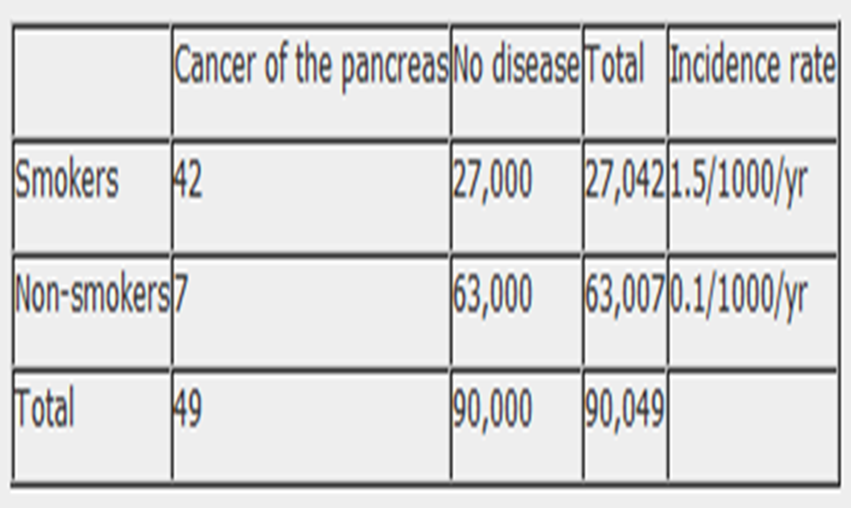 ARP = (r1 – r0 ) / r0 x 100
POPULATION ATTRIBUTABLE RISK (PAR)  )AND 



POPULATION ATTRIBUTABLE RISK PERCENT (PAR%),
12/12/2020
20
Cont…..cohort studies
1 Issues in the design of cohort studies understand the differences from a CCS, 
2 Potential bias in cohort studies
3 Analysis of cohort studies
4 calculate the basic measures (relative risk, attributable risk etc
5 appreciate its strengths &weaknesses.
4. Strengths and weaknesses of cohort studies
Weaknesses
Costly and time consuming.
Prone to bias due to loss to 
     follow-up.
Prone to confounding.
Participants may move between one exposure category
Knowledge of exposure status may bias classification of the outcome.
Being in the study may alter participant's behaviour.
Poor choice for the study of a rare disease.
Classification of individuals (exposure or outcome status) can be affected by changes in diagnostic procedures.
Strengths
Multiple outcomes can be measured for any one exposure.
Can look at multiple exposures.
Exposure is measured before the onset of disease 
Good for measuring rare exposures, for example among different occupations.
 Demonstrate direction of causality.
Can measure incidence
12/12/2020
21
Thank you for attention
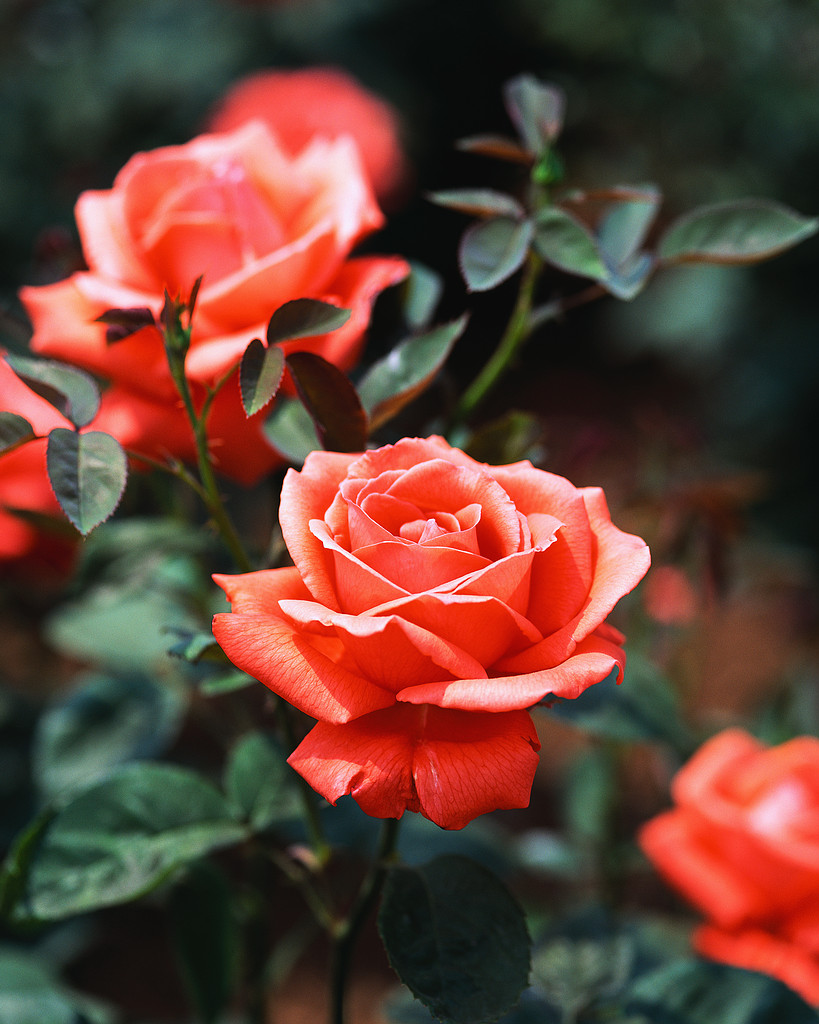 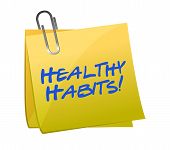 Qs  ????
12/12/2020
22